Интеллектуальная игра
«Время искать, познавать, удивляться»
- Вперёд, на поиски сокровищ!
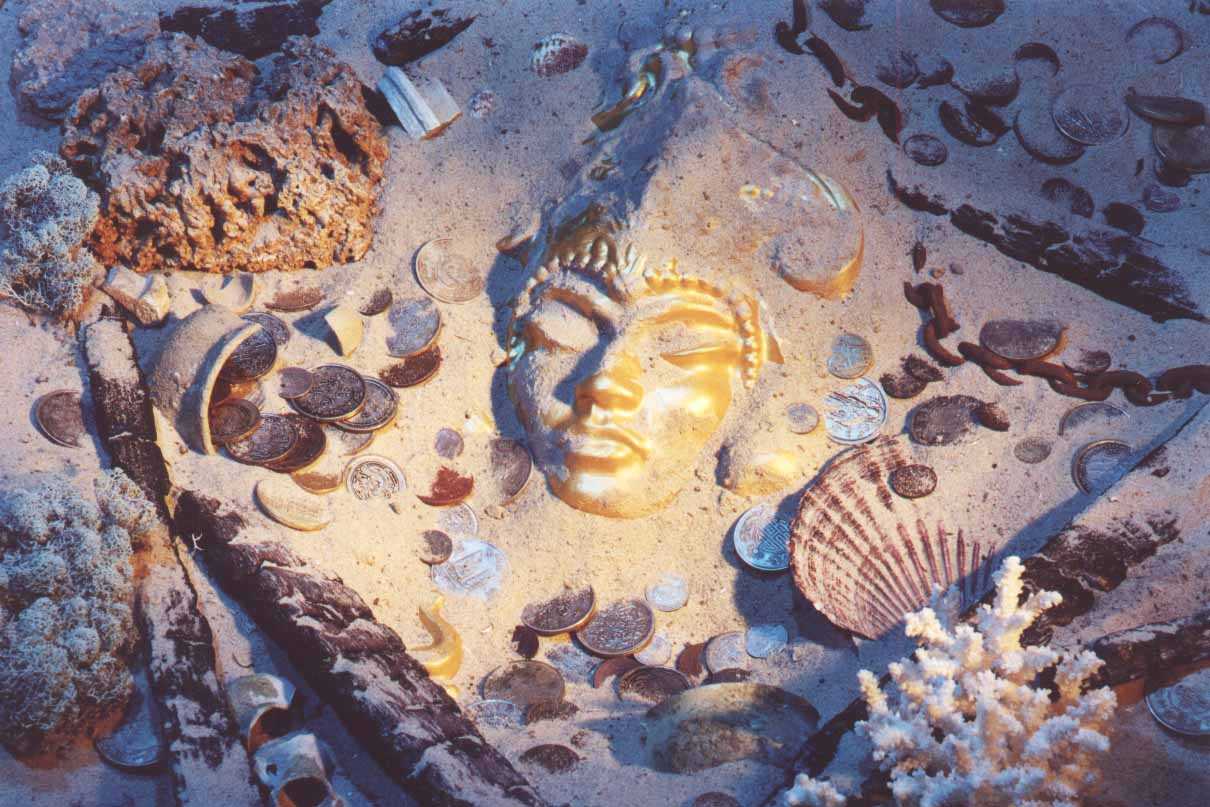 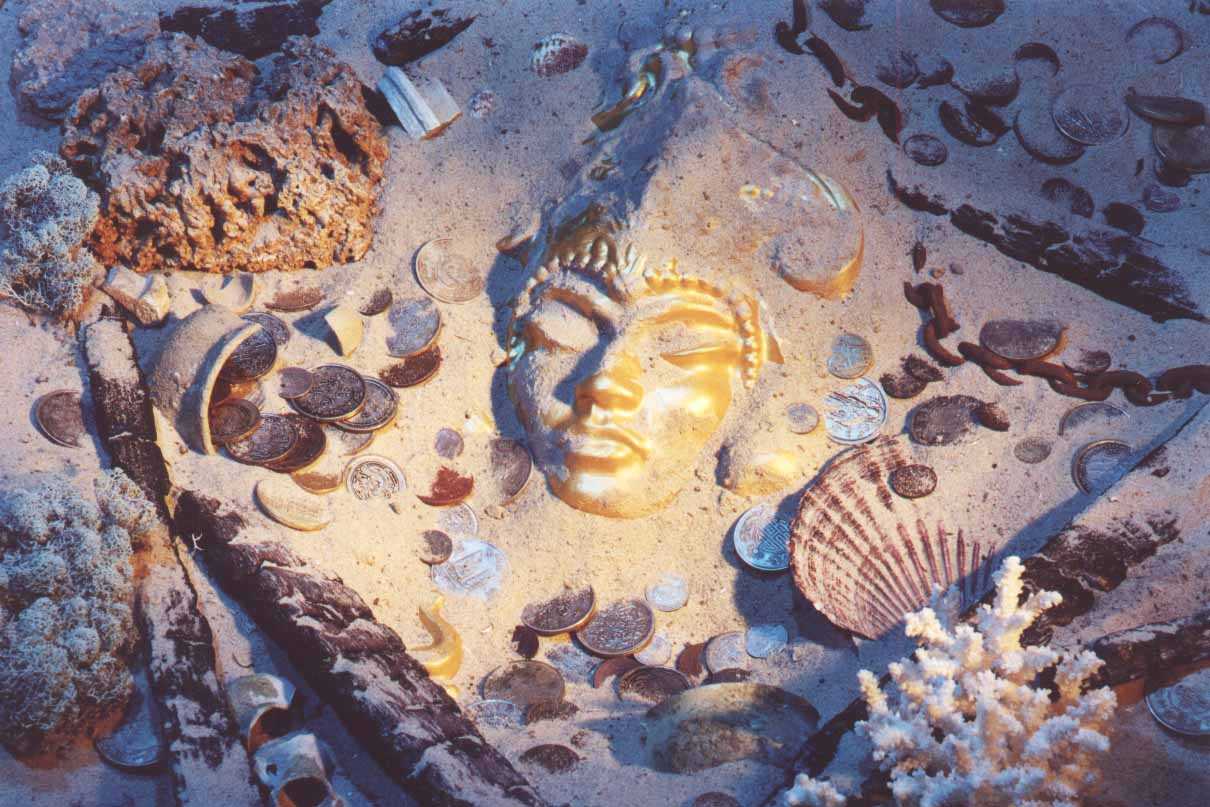 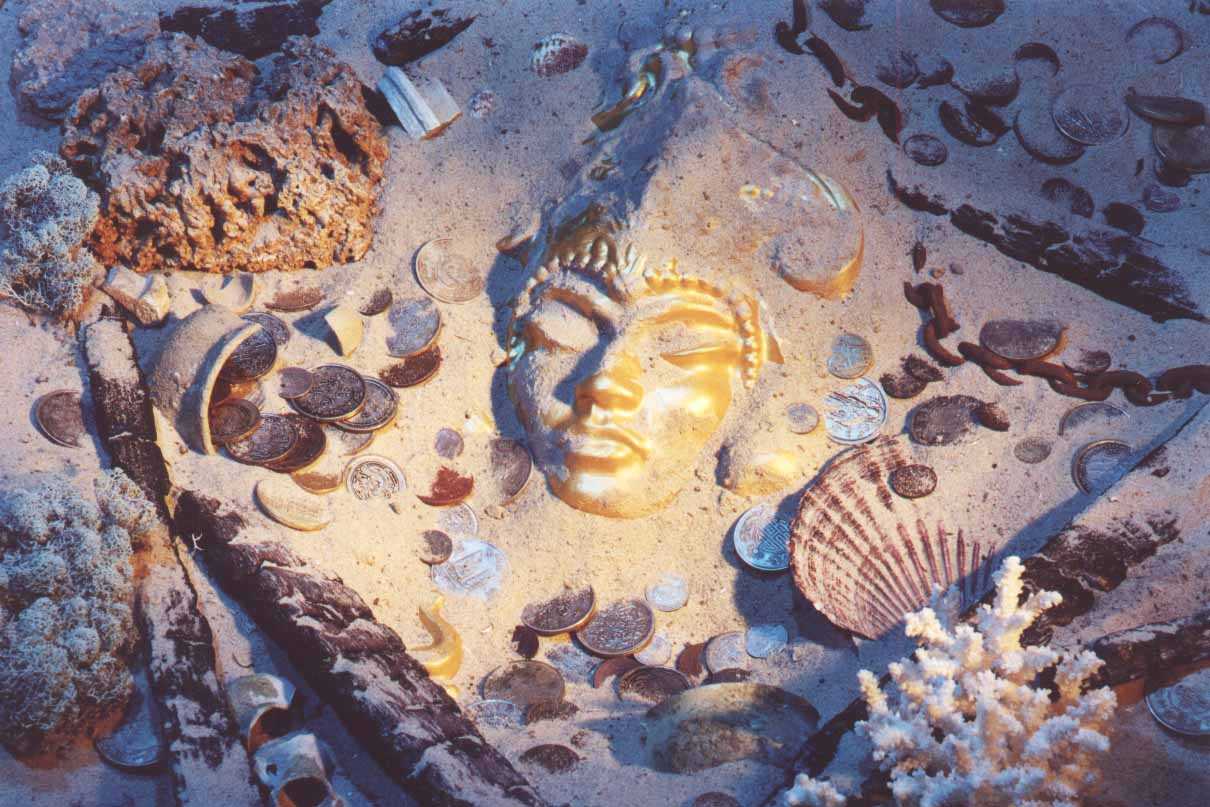 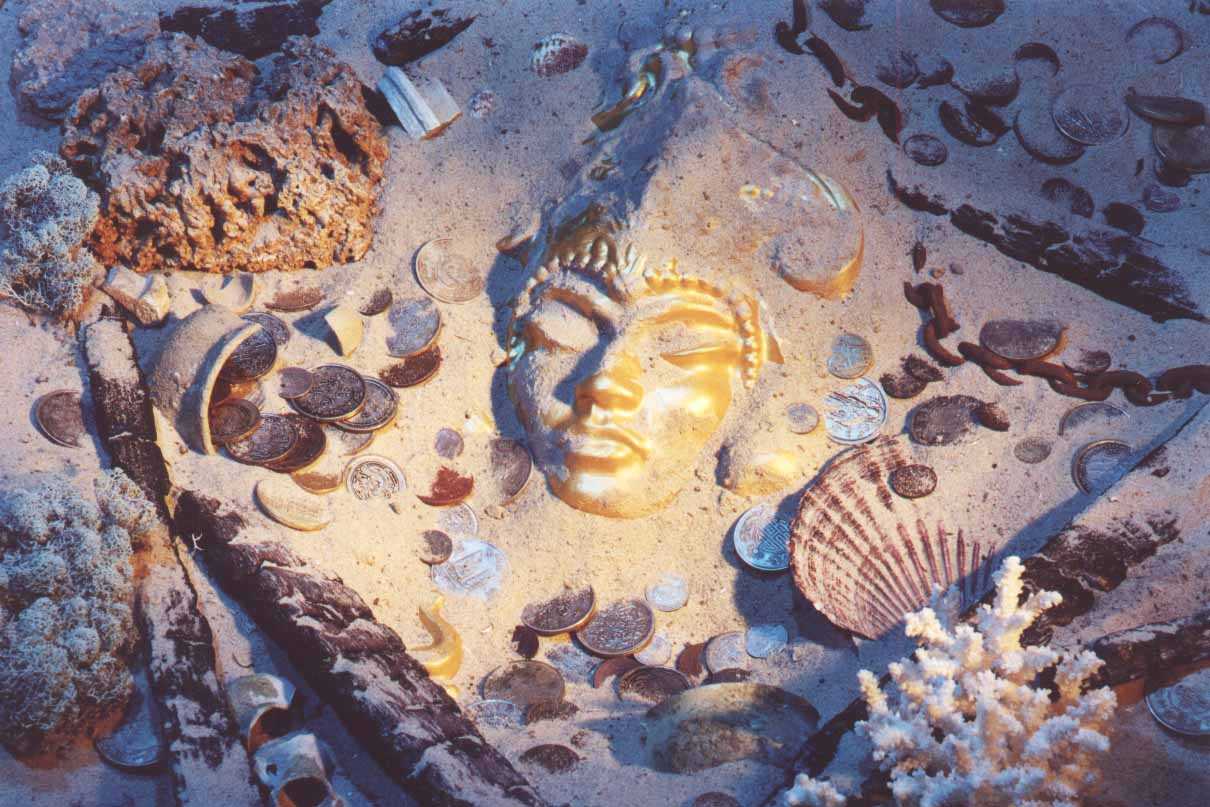 Раз словечко, два словечко
Самый, самый, самый
Занимательная математика
Весёлая география
Самая изящная птица ?
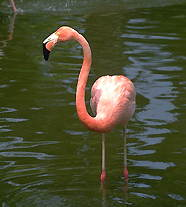 фламинго
Самая большая змея планеты ?
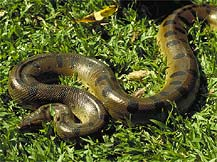 анаконда
Самая большая черепаха ?
слоновая
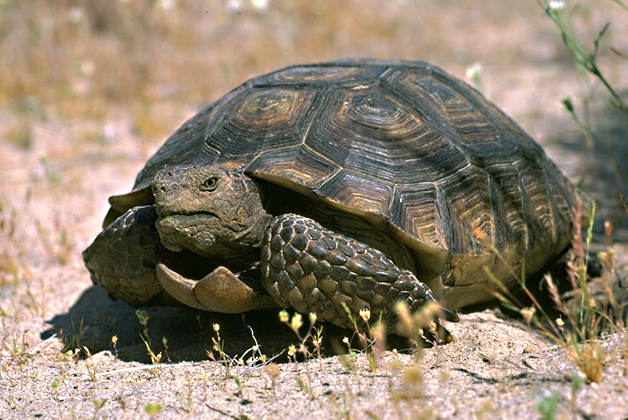 Самая маленькая птичка ?
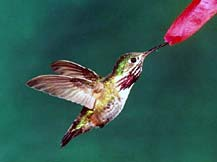 колибри
Самое большое животное на земле ?
слон
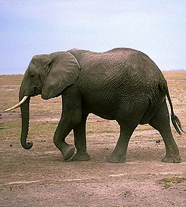 Самый высокий зверь, обитающий в Африке ?
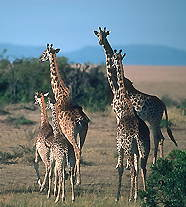 жираф
Самая безобидная и полезная змея ?
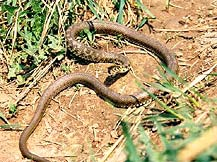 уж
Самый большой лежебока ?
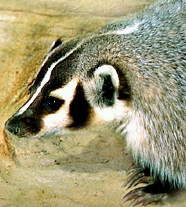 барсук
Самый быстрый зверь ?
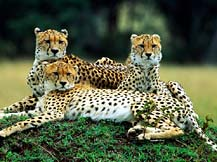 гепард
Самая крупная кошка планеты?
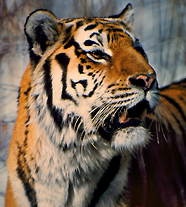 тигр
Самая хитрая кошка, воплощение гибкости и изящества?
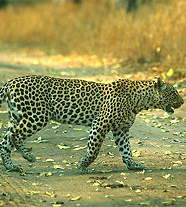 леопард
Самая «закалённая» птица?
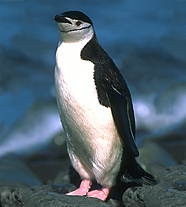 пингвин
Самая страшная рыба?
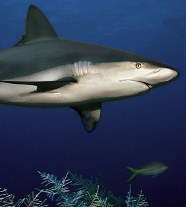 акула
Самый непревзойдённый быстропев в пернатом царстве?
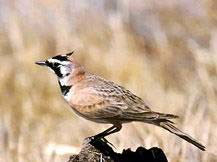 жаворонок
Самый лучший прыгун среди животных?
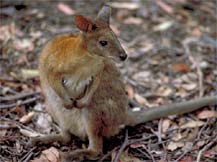 кенгуру
Самая большая обезьяна на земле?
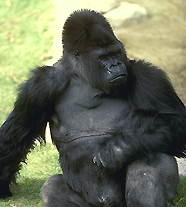 горилла
Самая крупная птица среди пернатых?
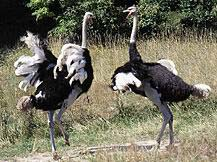 страус
Сор + мат =
матрос
кожа + ворон =
жаворонок
Сом + сок =
космос
кит + рана =
картина
удав + лак =
кувалда
охра + под =
пароход
парк + ива =
крапива
боб + уста =
суббота
домна + ли =
лимонад
паста + клин =
пластинка
липа + кок =
копилка
иск + том =
москит
пот + ком =
компот
Какие ты знаешь цветные моря на нашей планете?
Белое
Чёрное
Красное
Жёлтое
Мраморное
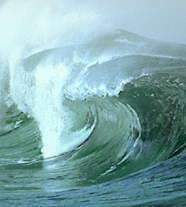 В названии какой реки слышатся ноты?
Миссисипи
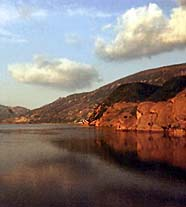 В какую реку можно упаковать товар?
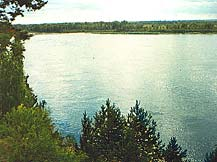 Тара
Какая река растёт на дереве?
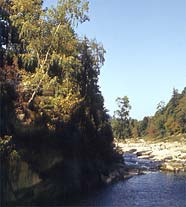 Прут
Название какой реки можно найти во рту?
Десна
Какой населённый пункт и реку в Сибири дети называют задолго до знакомства с географией?
Мама
Из каких двух городов России можно приготовить вкусное мучное изделие?
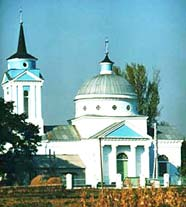 Калач 
Изюм
Какую страну носят на голове?
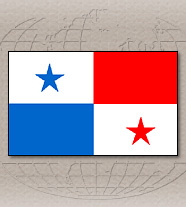 Панама
Река – опасный хищник.
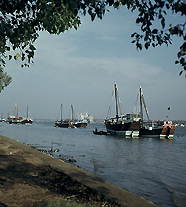 Тигр
Из города, который самый сердитый, - в город, по которому течёт кровь.
Из Грозного - в Вену
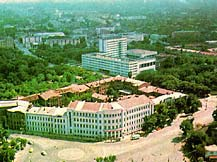 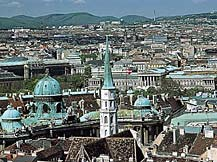 Прибор для распознавания стран света.
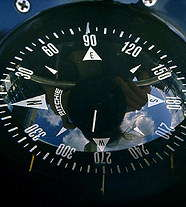 Компас
Часть водной оболочки земли.
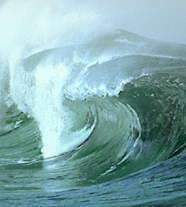 Море
Заход солнца.
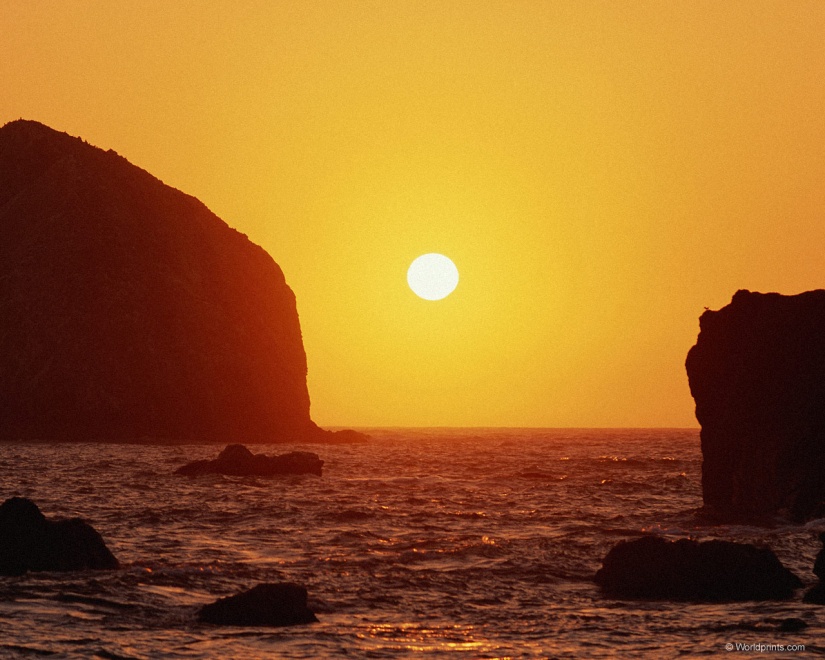 Закат
Я приношу с собою боль,
В лице большое искажение,
А «Ф» на «П» заменишь коль,
То превращаюсь в знак сложения.
флюс
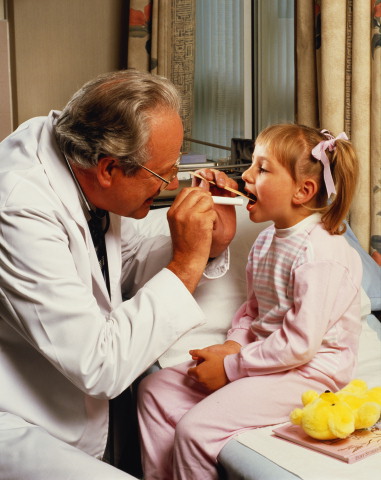 плюс
С буквой «Л» - в игре в футбол
Часто слышим слово …
С «Д» уж в слове смысл не тот-
Мерой стало – просто…
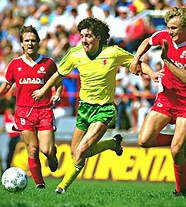 гол
год
Я бываю золотой,
А природный – костяной,
Если «З» на «К» заменишь,
Смысл во мне совсем иной:
В первом классе лишь для счёта
На уроке я твоём,
Ну а в пятом ты охотно
Подсчитаешь мой объём.
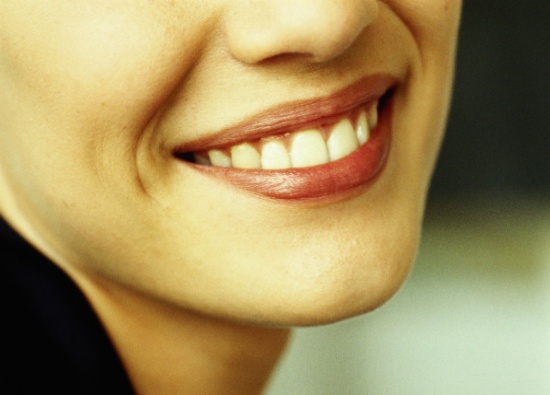 зуб
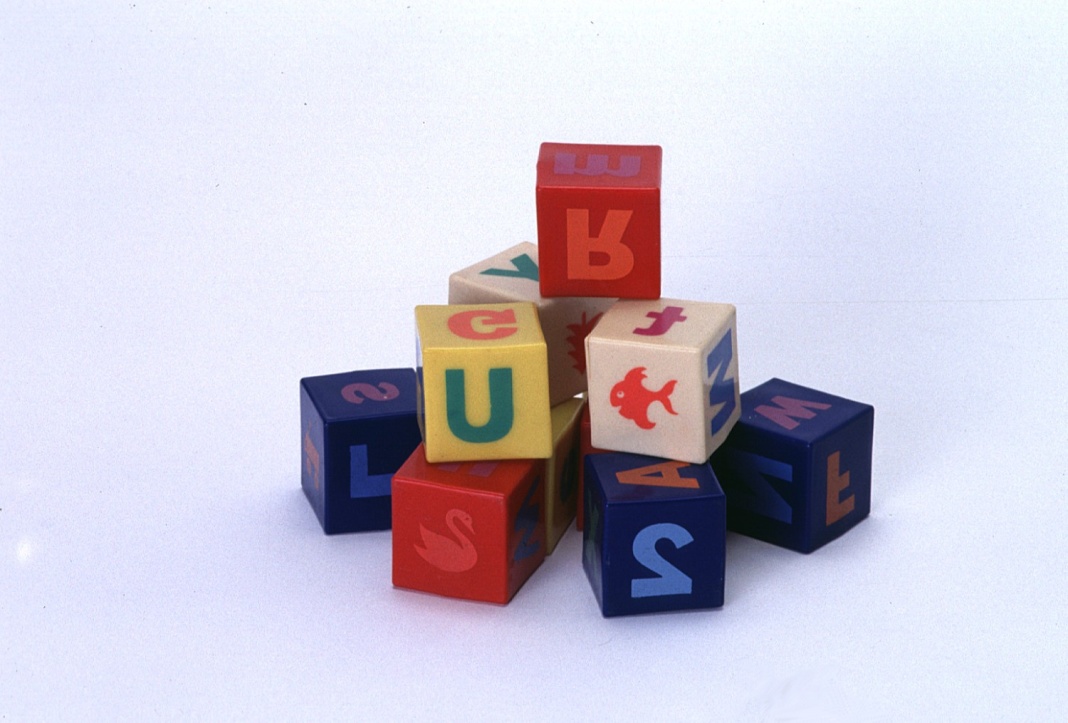 куб
С «Д» - давно я мерой стала,
С «Т» - уж нет и выше балла.
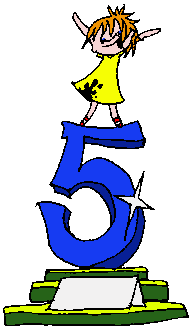 пядь
пять
Когда я -  месяц, то, легко дыша,
Ты, как и снег, на солнце
                       словно таешь.
Коль вместо «Т» в меня
                     поставишь «Ш»,
То под меня ты бодро зашагаешь.
март
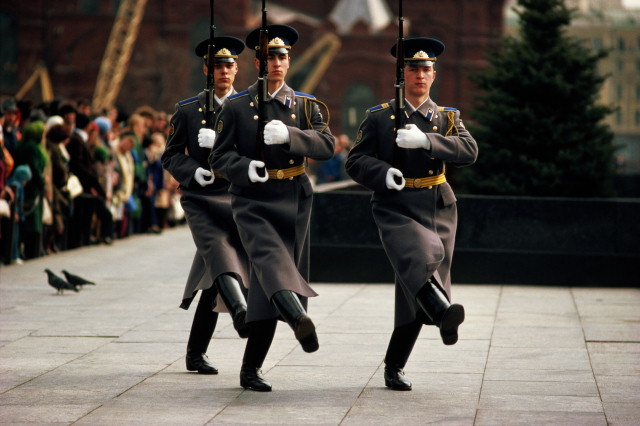 марш
Он – грызун не очень мелкий,
Только чуть побольше белки.
А заменишь «У» на «О» - 
Будет круглое число.
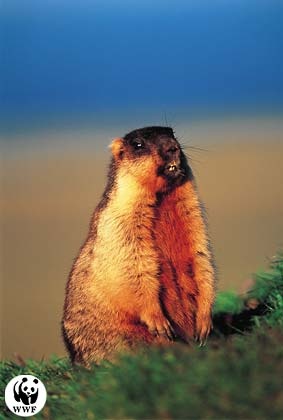 сурок
сорок
Ваши сокровища –
 ваши знания!
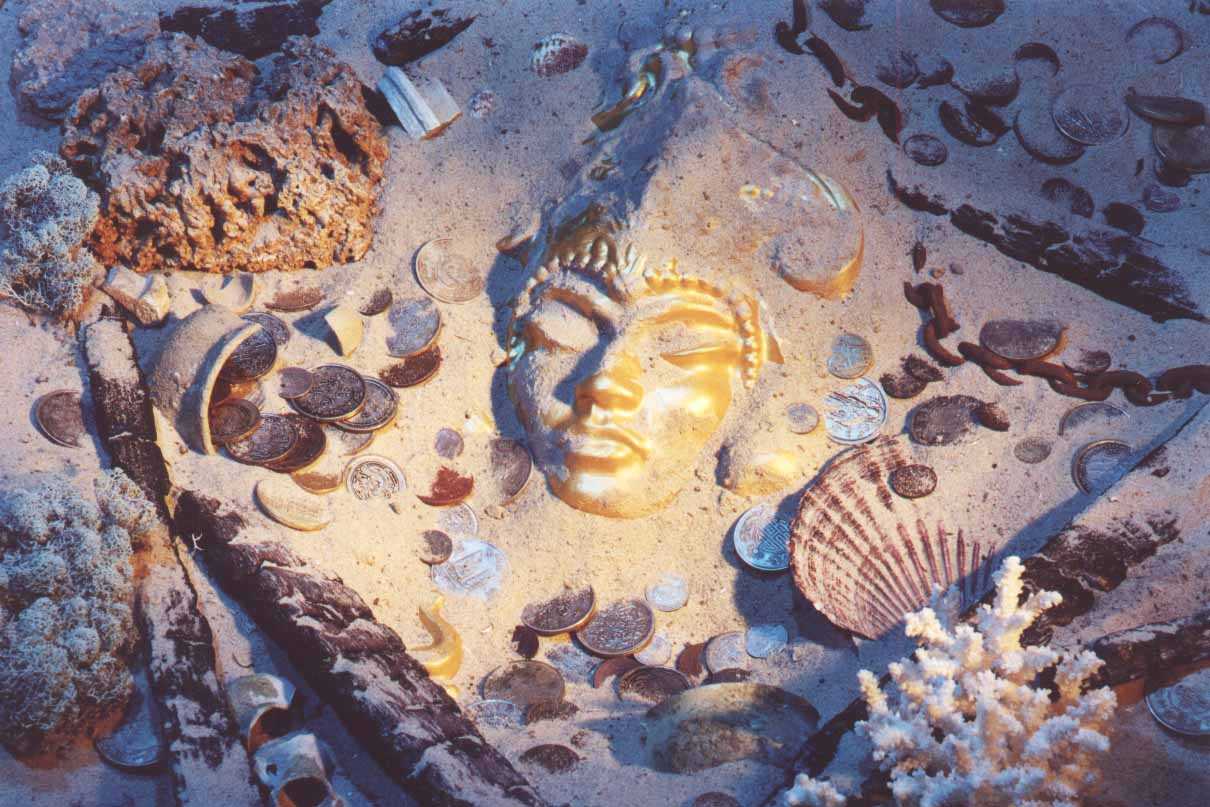